First Grade School Supply List
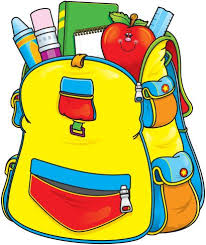 24 Ticonderoga pencils
2 pink block erasers
24 pack of crayons
2 large glue sticks
l backpack - labeled 
l pair of scissors - Fiskars brand
l plastic pencil box - No cloth material
l box of  Ziploc bags 
Boys : quart size        Girls : gallon size